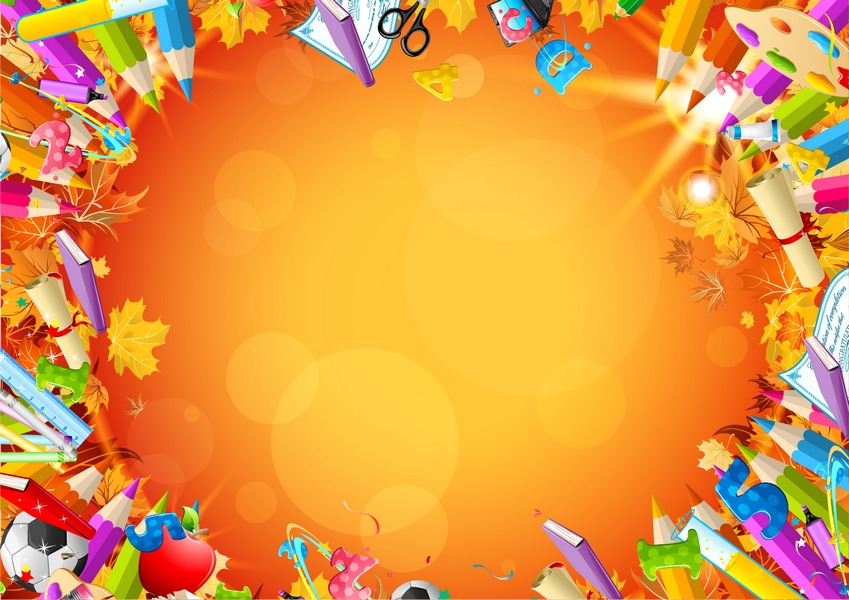 Муниципальное автономное дошкольное образовательное учреждение
 «Детский сад №49»




          

ПРАЗДНИК К 1 СЕНТЯБРЯ
«УДИВИТЕЛЬНОЕ ПУТЕШЕСТВИЕ»

  




                                                                                       Сентябрь 2023
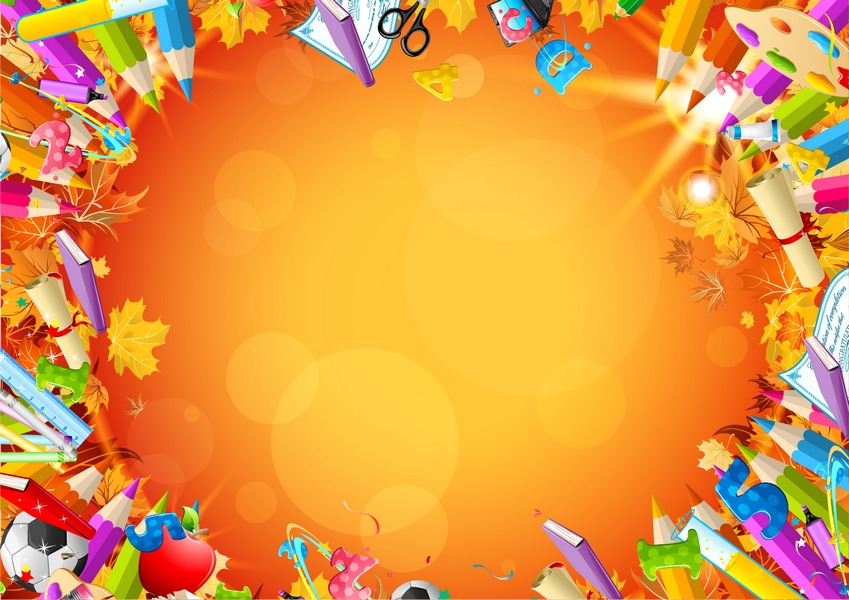 Цель: ознакомление детей с общественной значимостью праздника – Днем знаний.
Задачи: 
• Развивать самостоятельность и инициативу, художественно – эстетический вкус. 
• Воспитывать аккуратность, дружелюбие и заботливое отношение к людям.
• Доставить радость; создать веселое праздничное настроение.
 

 
• Время проведения: 1 сентября 2023 г. 
• Место проведения: на базе МАДОУ «Детский сад №49» (3 корпус) 
• Участники: дети групп: №7, №8, №9, №11, №13, №14, №15. 
• Разработали: Андронова О.А., Ефимова А.
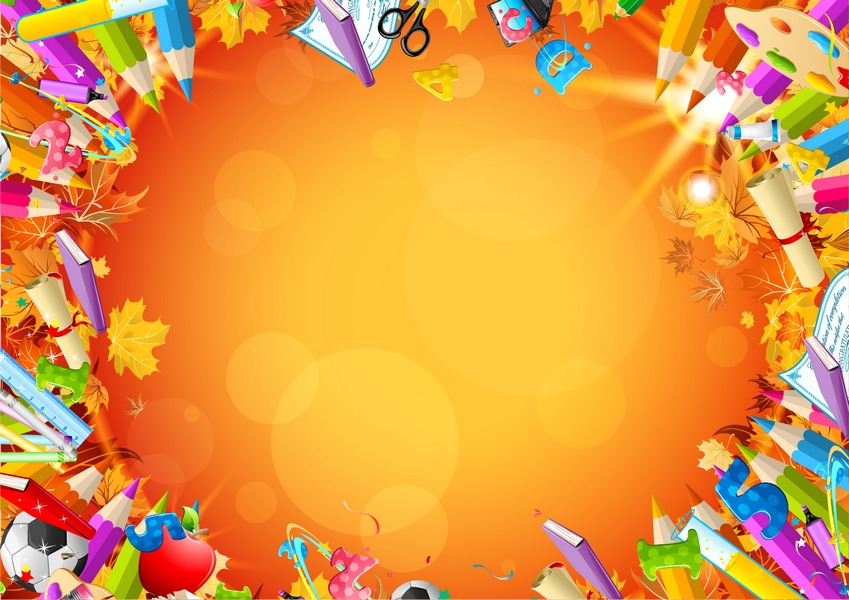 Игра «Привет», ПОТОМ ДВИГАТЕЛЬНЫЕ УПРАЖНЕНИЯ «ВМЕСТЕ ВЕСЕЛО ШАГАТЬ» И «ПАРОВОЗ»
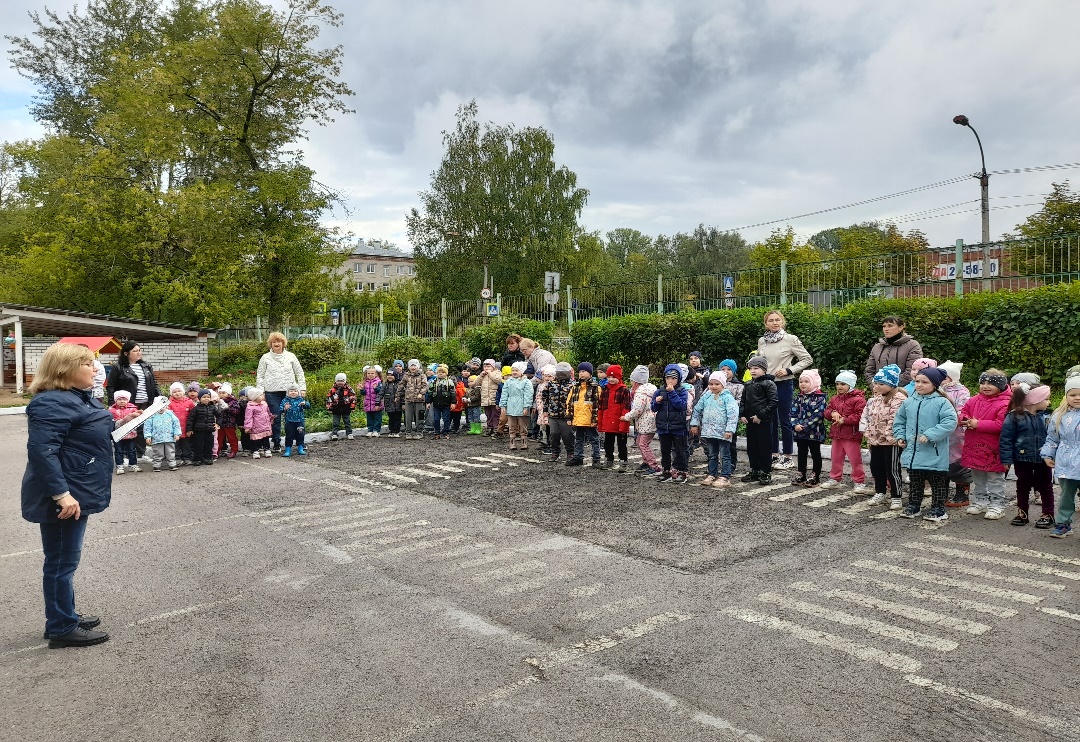 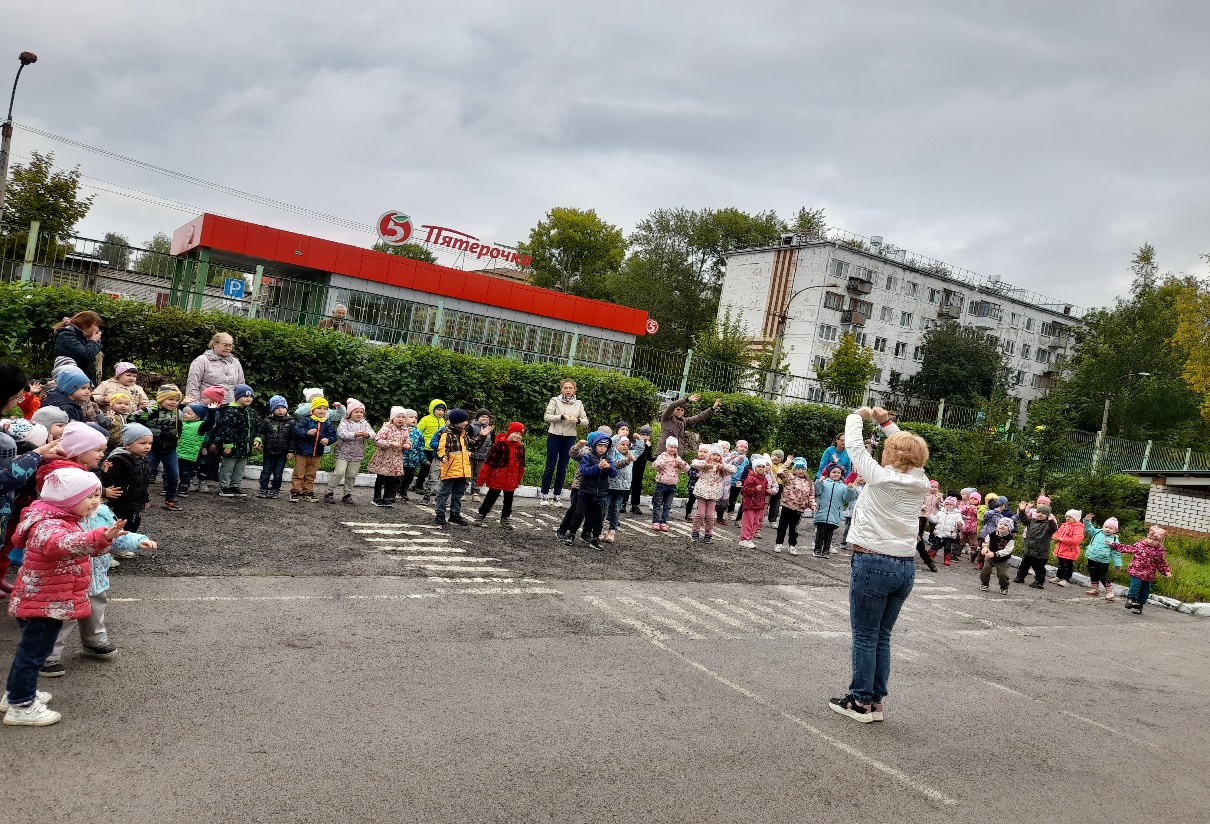 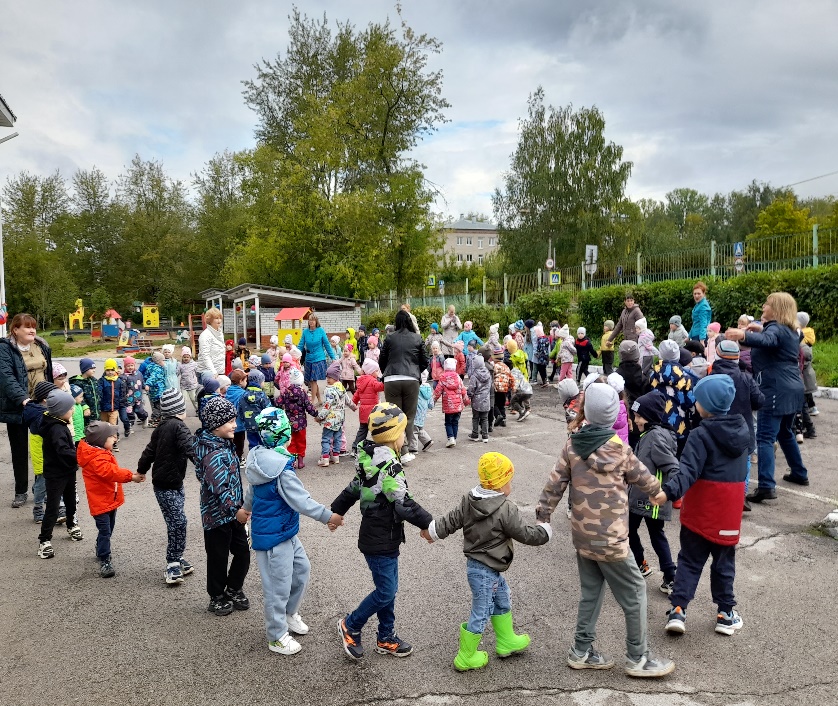 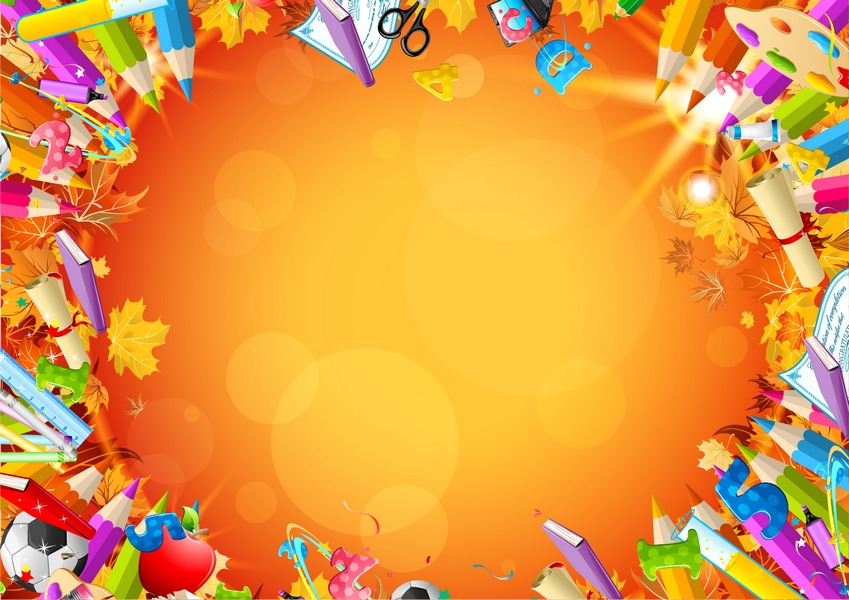 1 станция «Танцевальная»
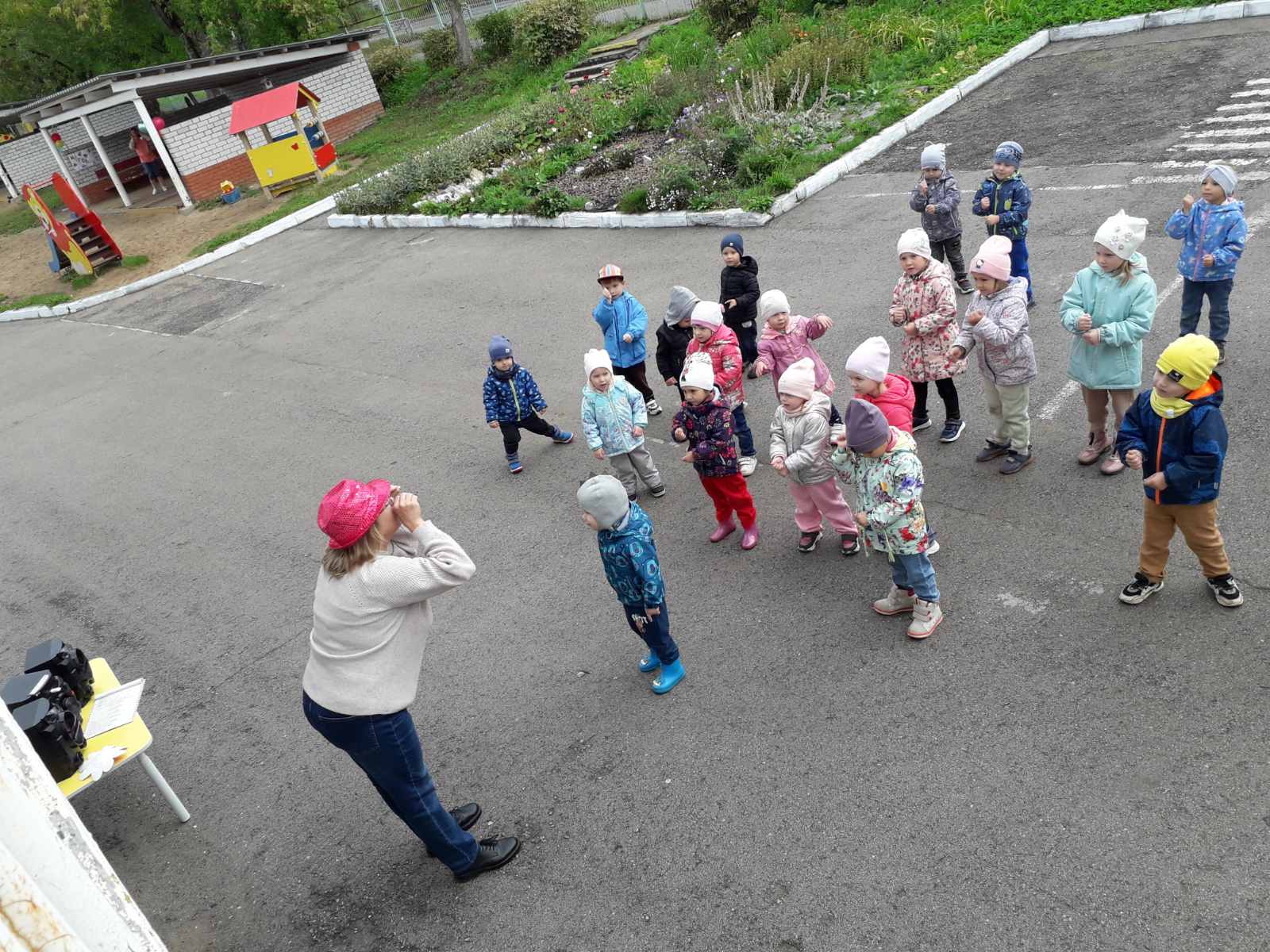 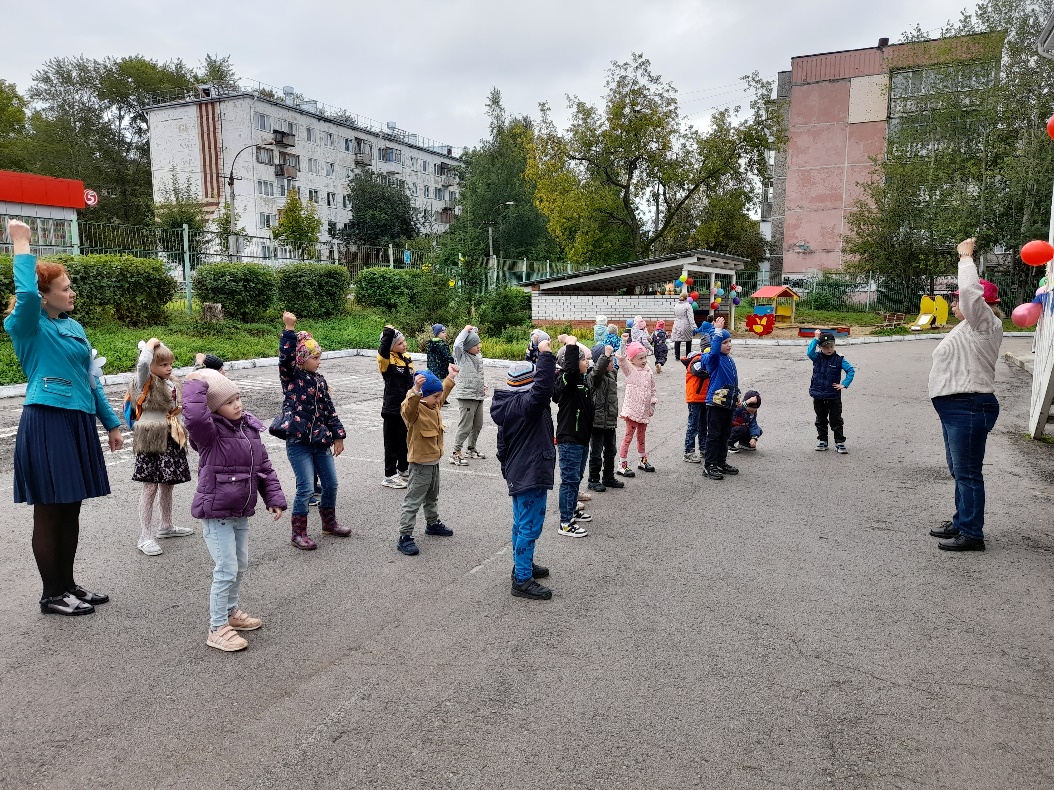 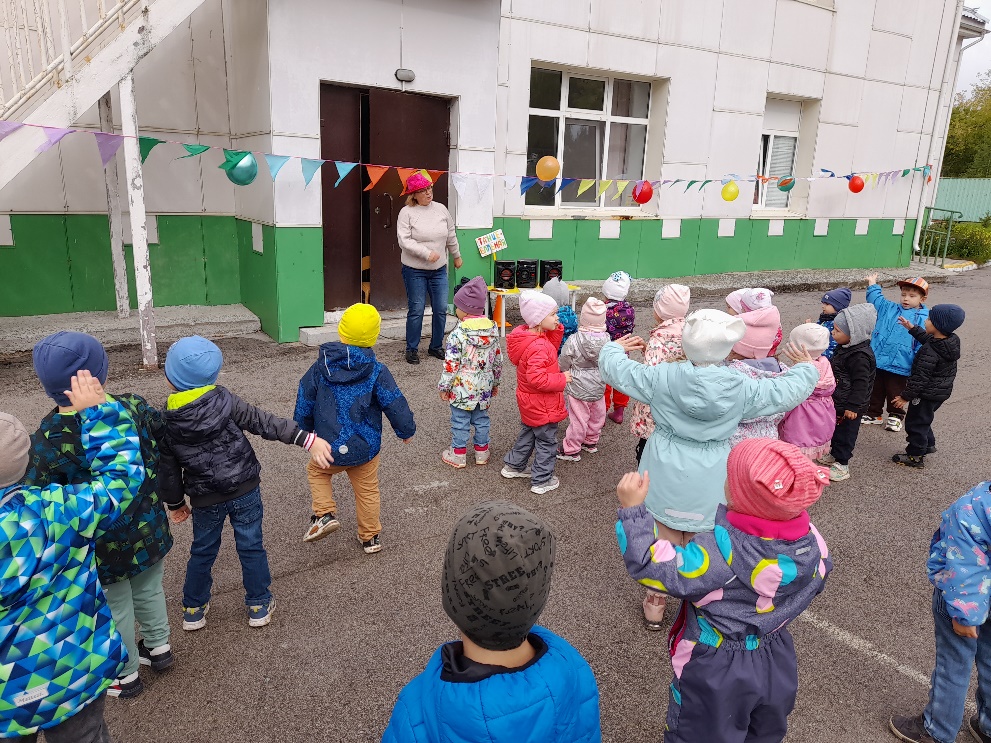 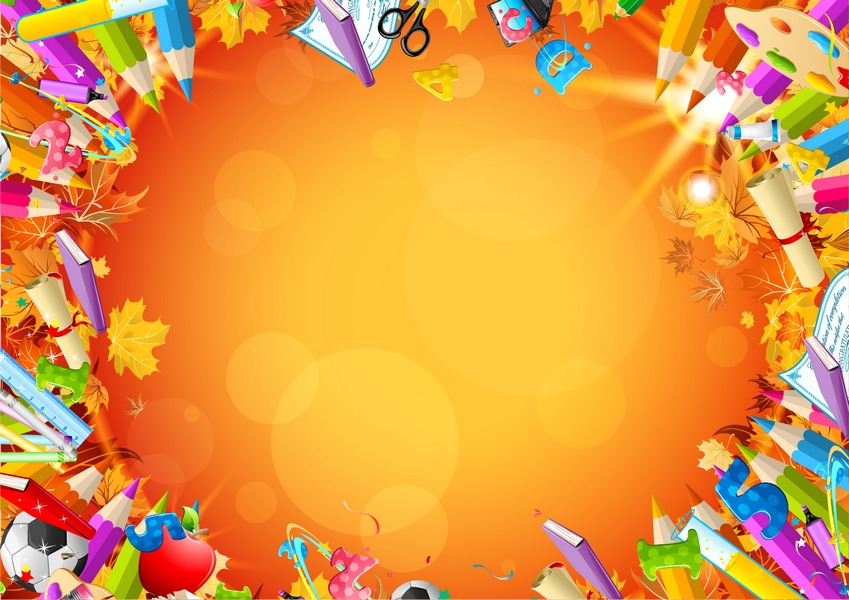 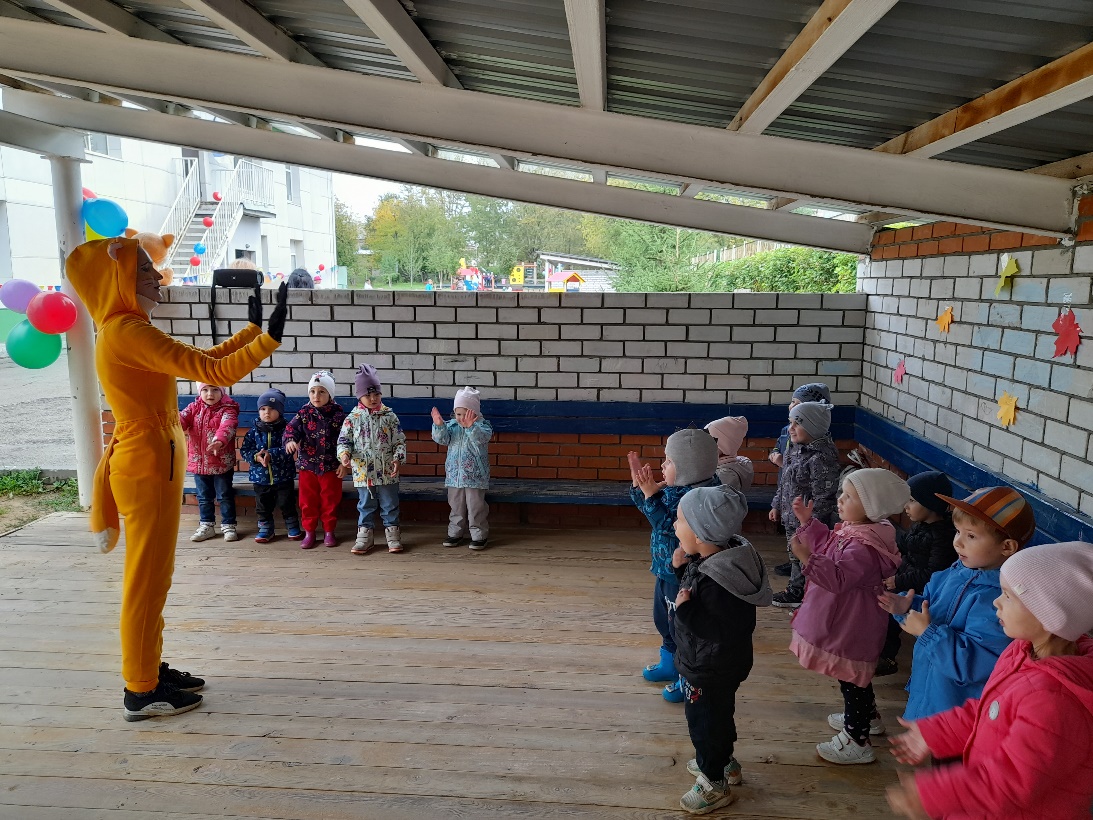 2 станция «Музыкальная»
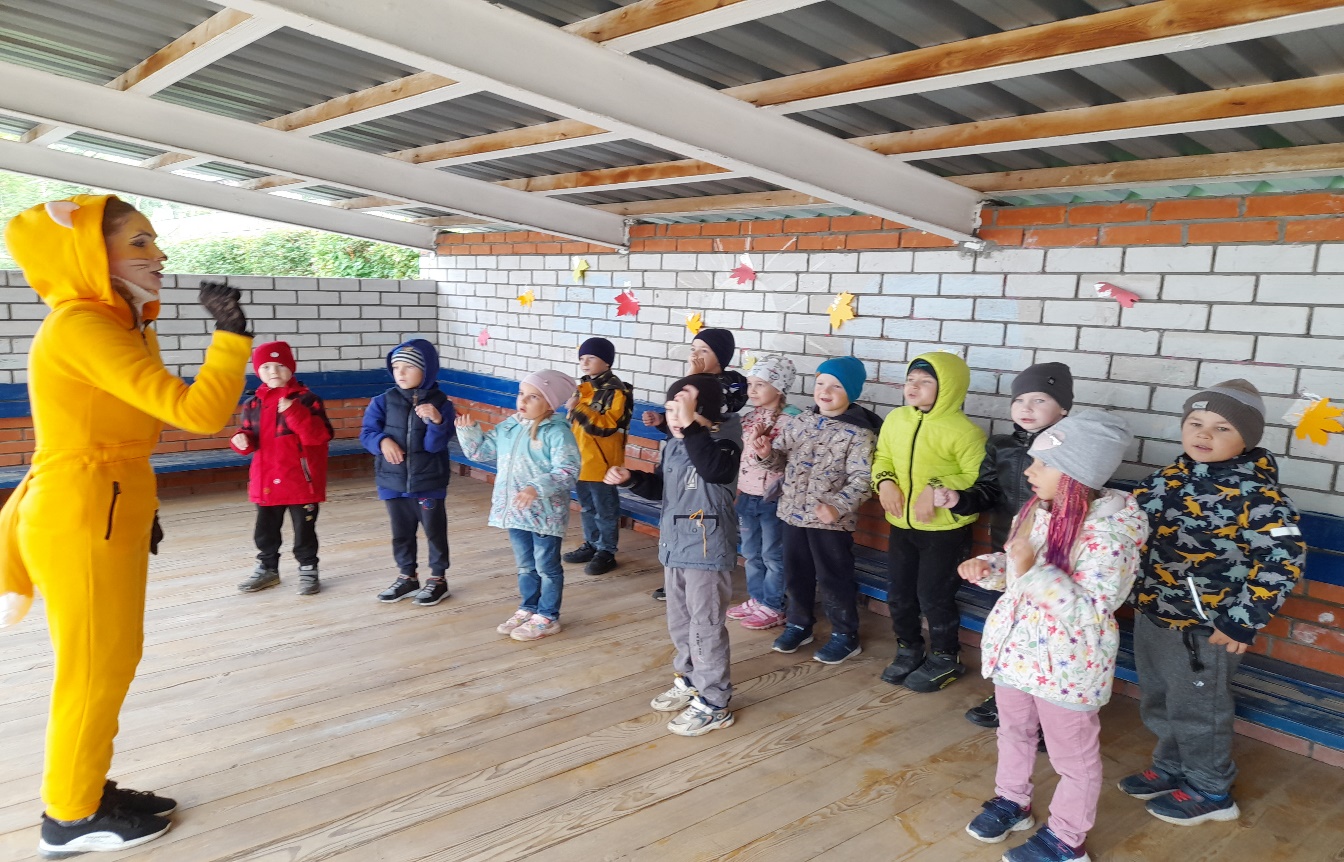 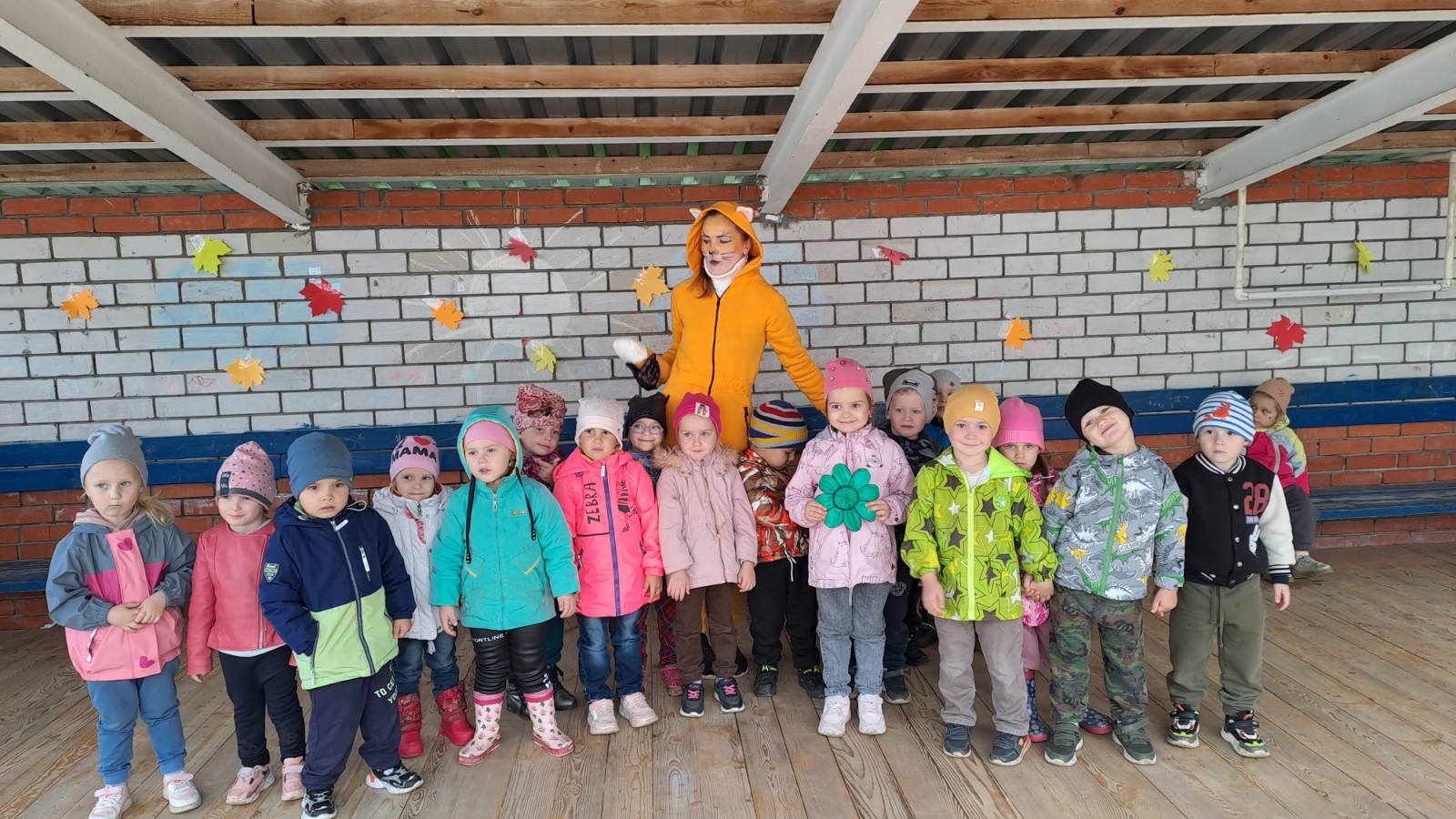 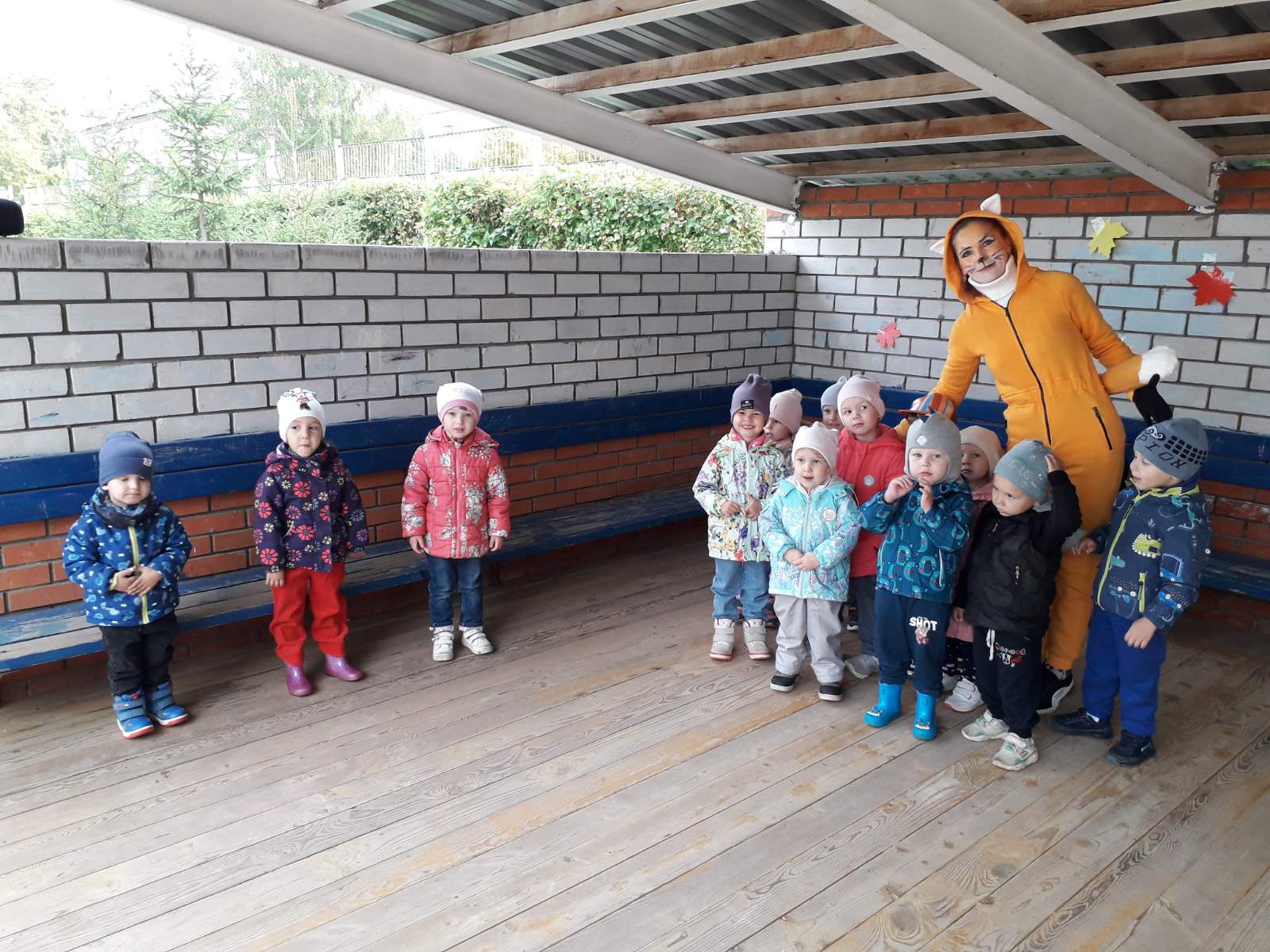 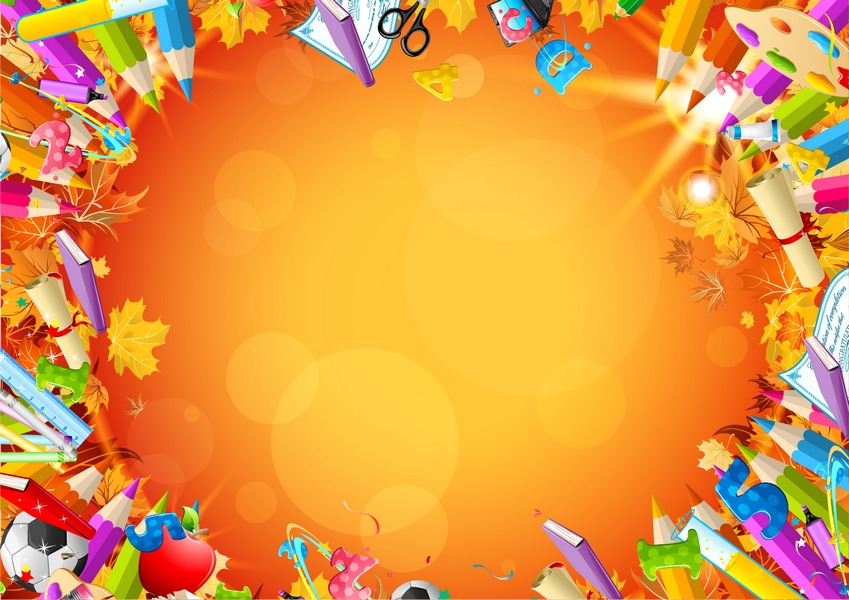 3 станция «Сказочная»
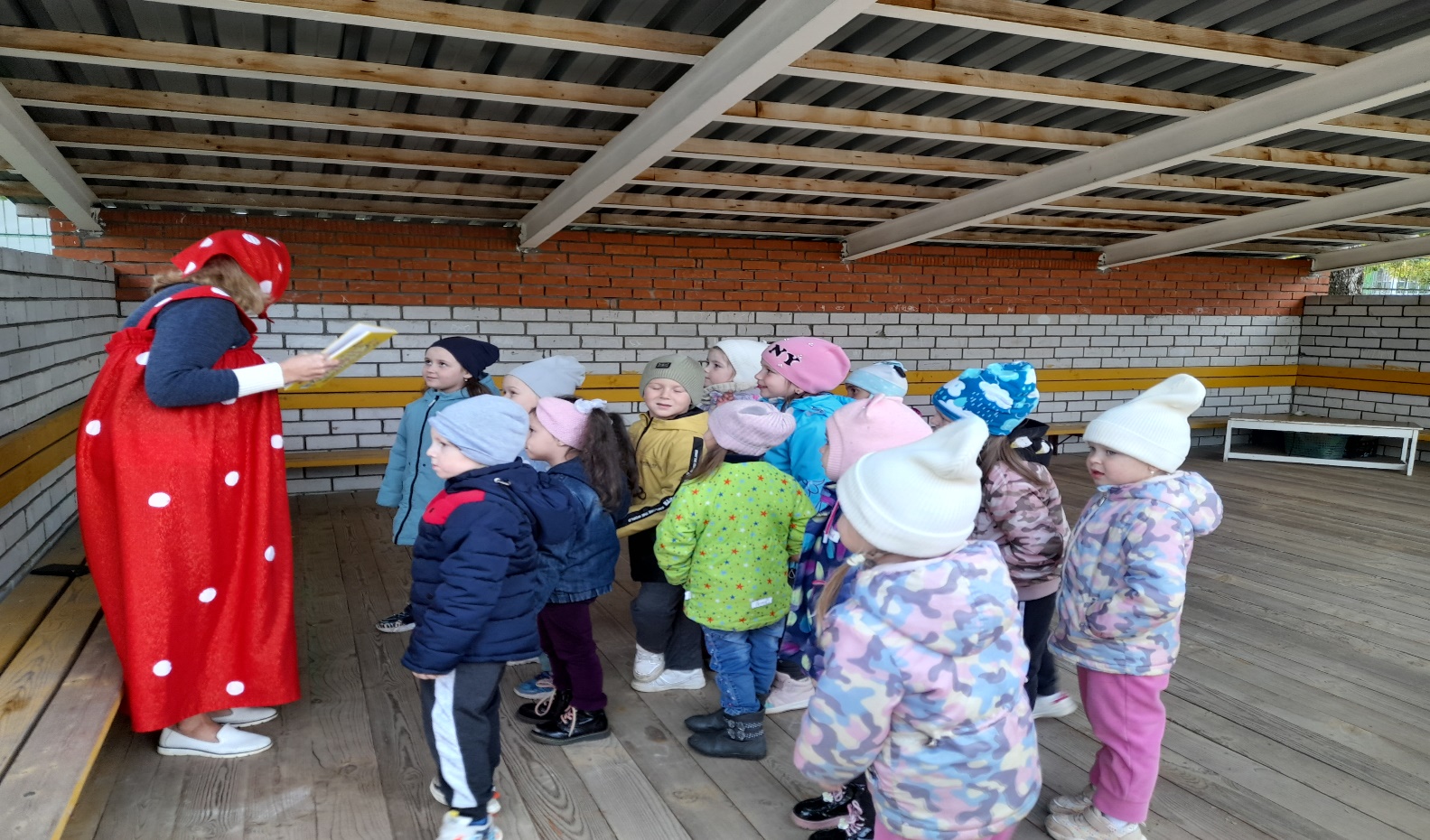 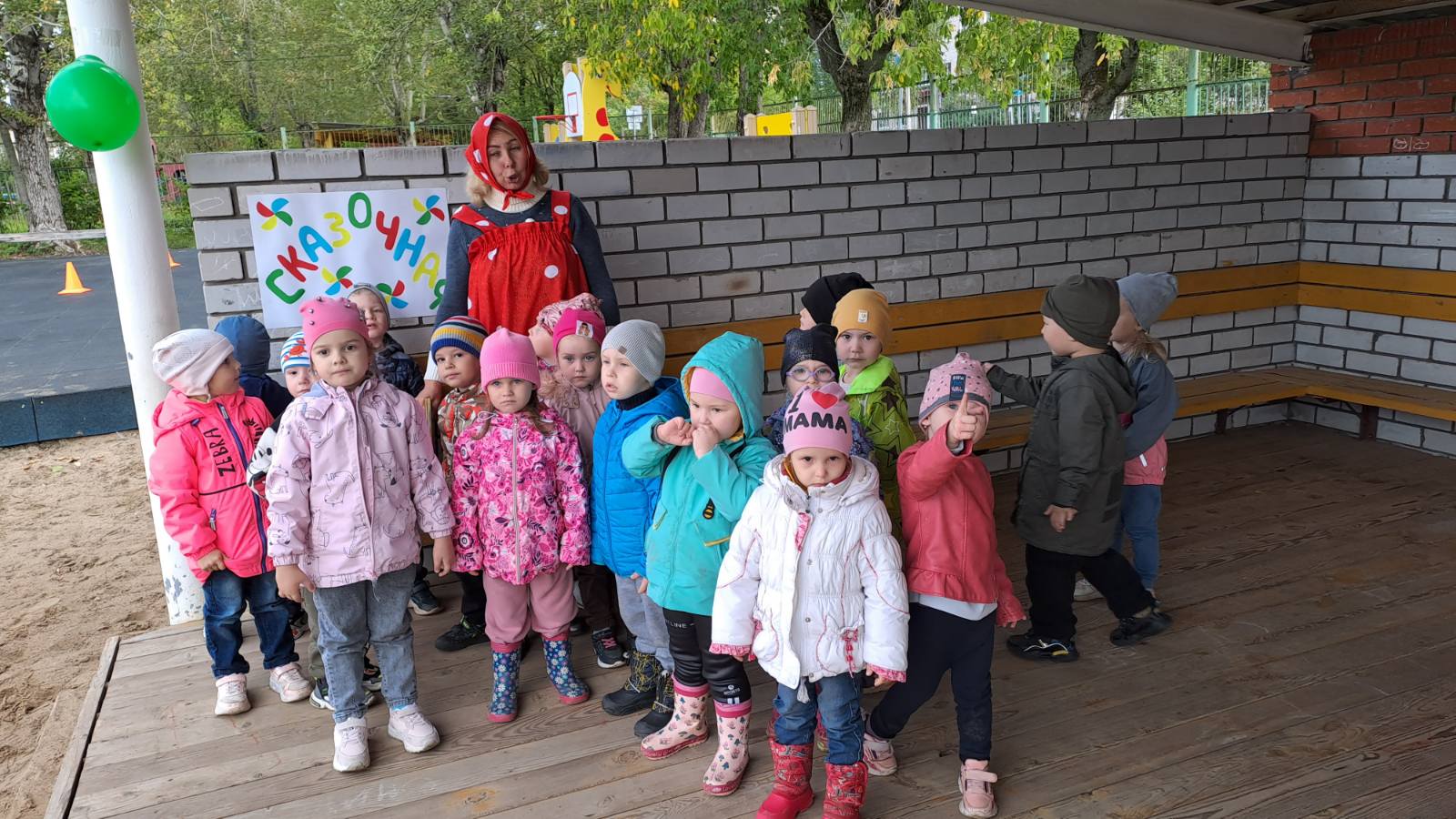 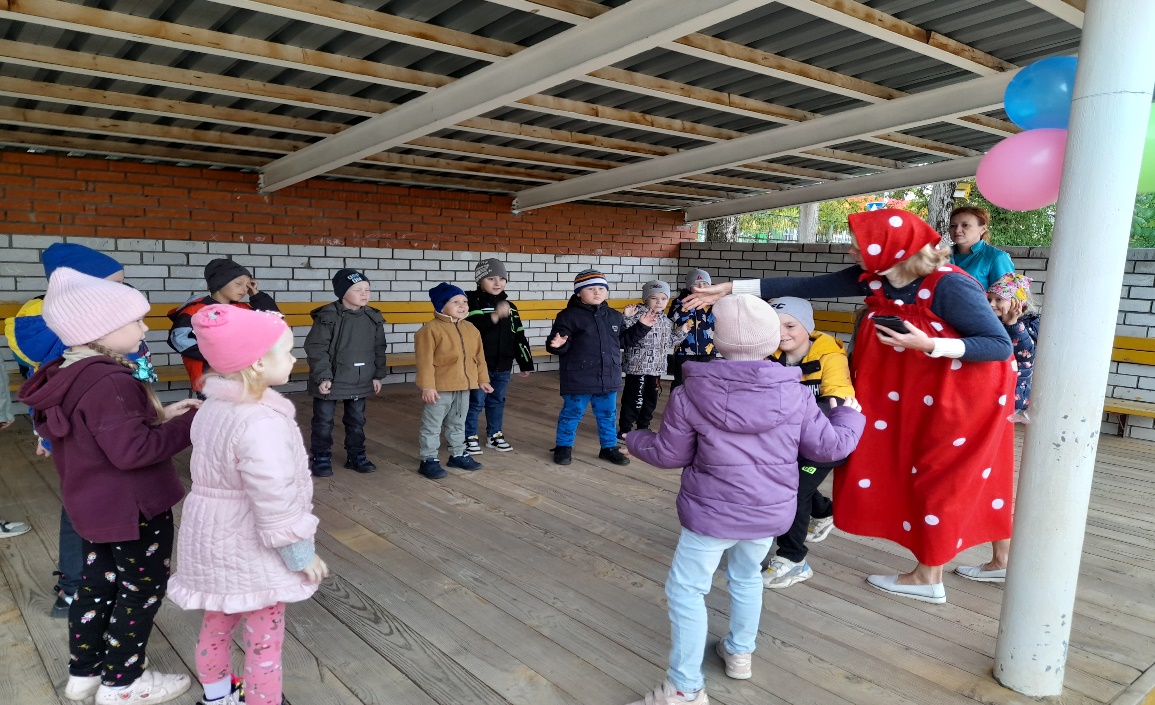 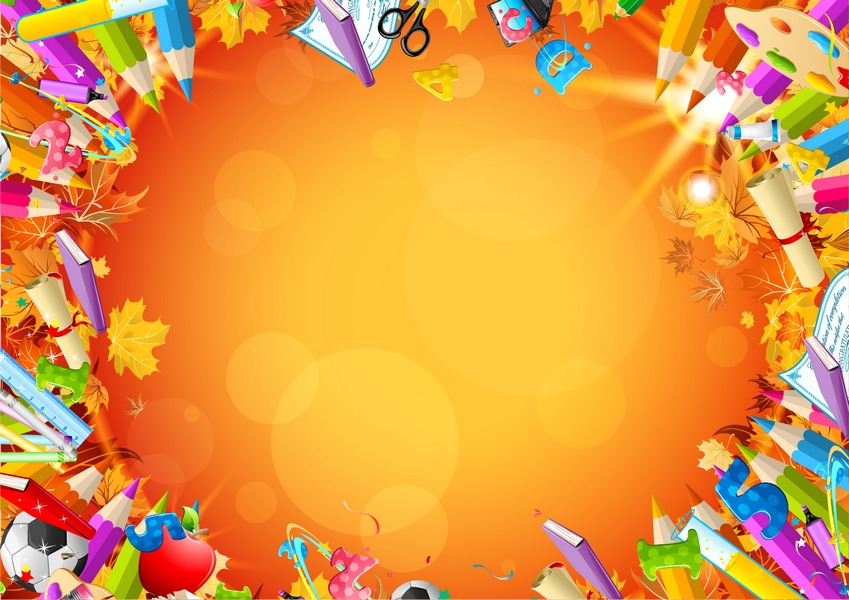 4 станция «Игровая»
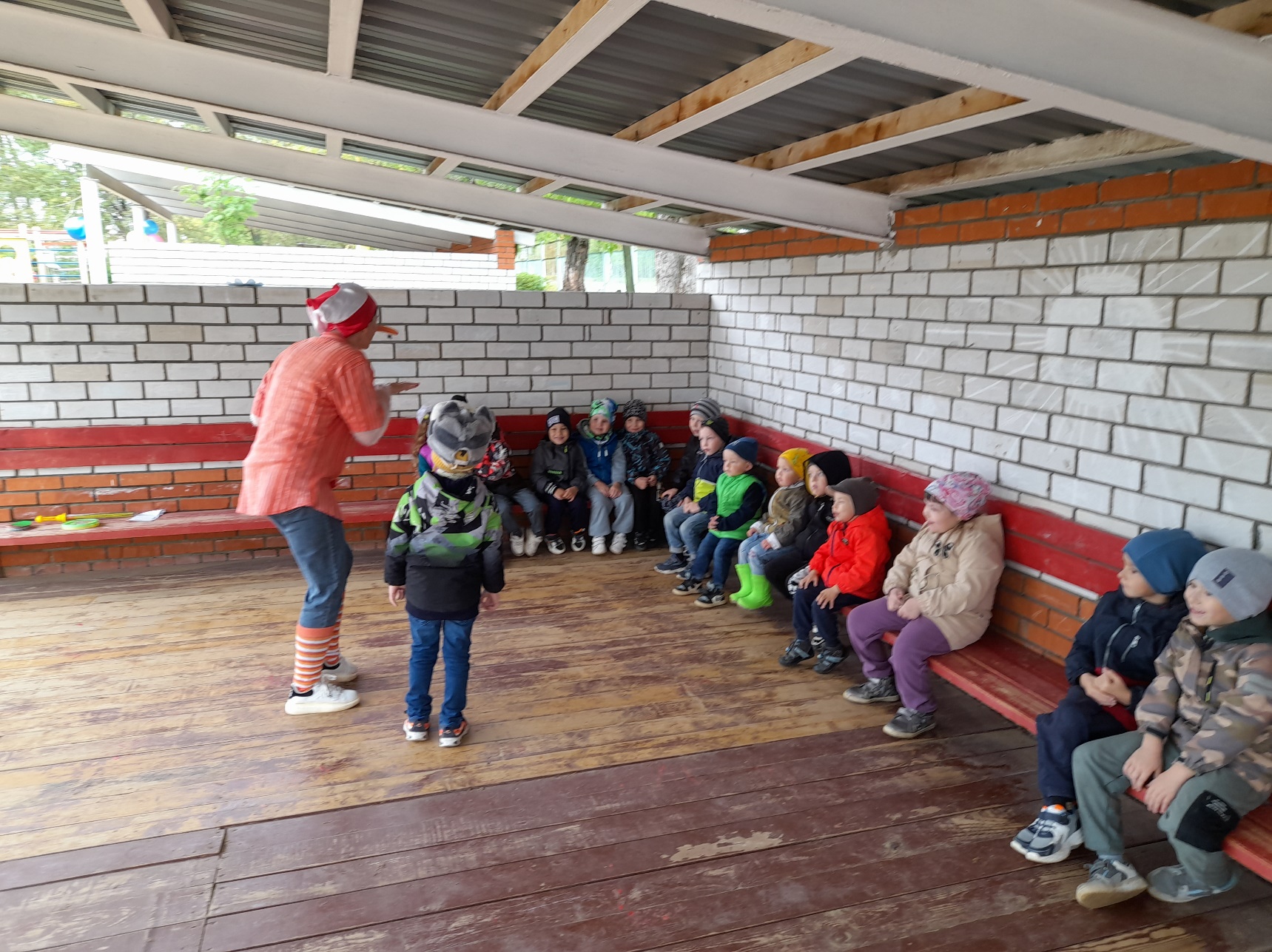 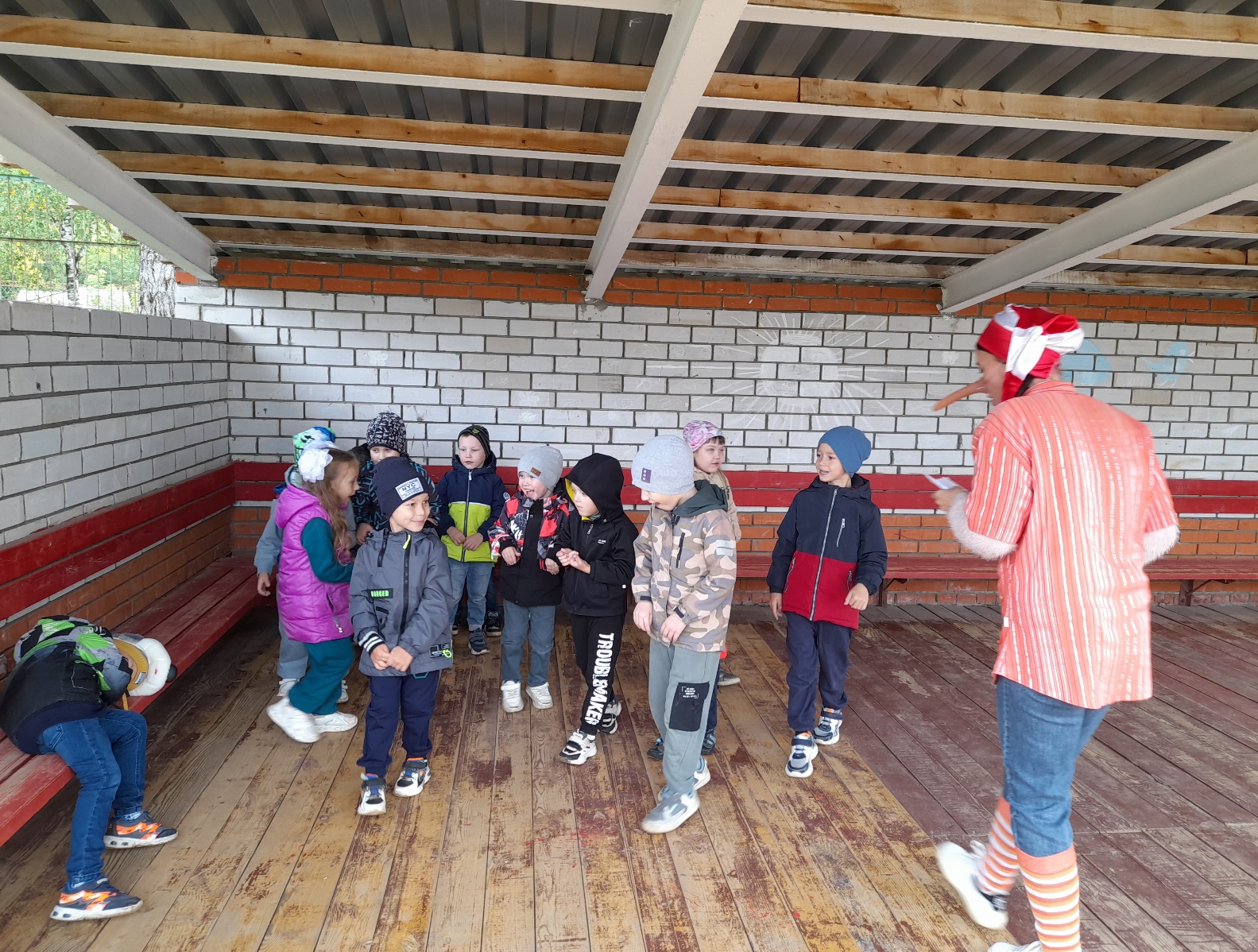 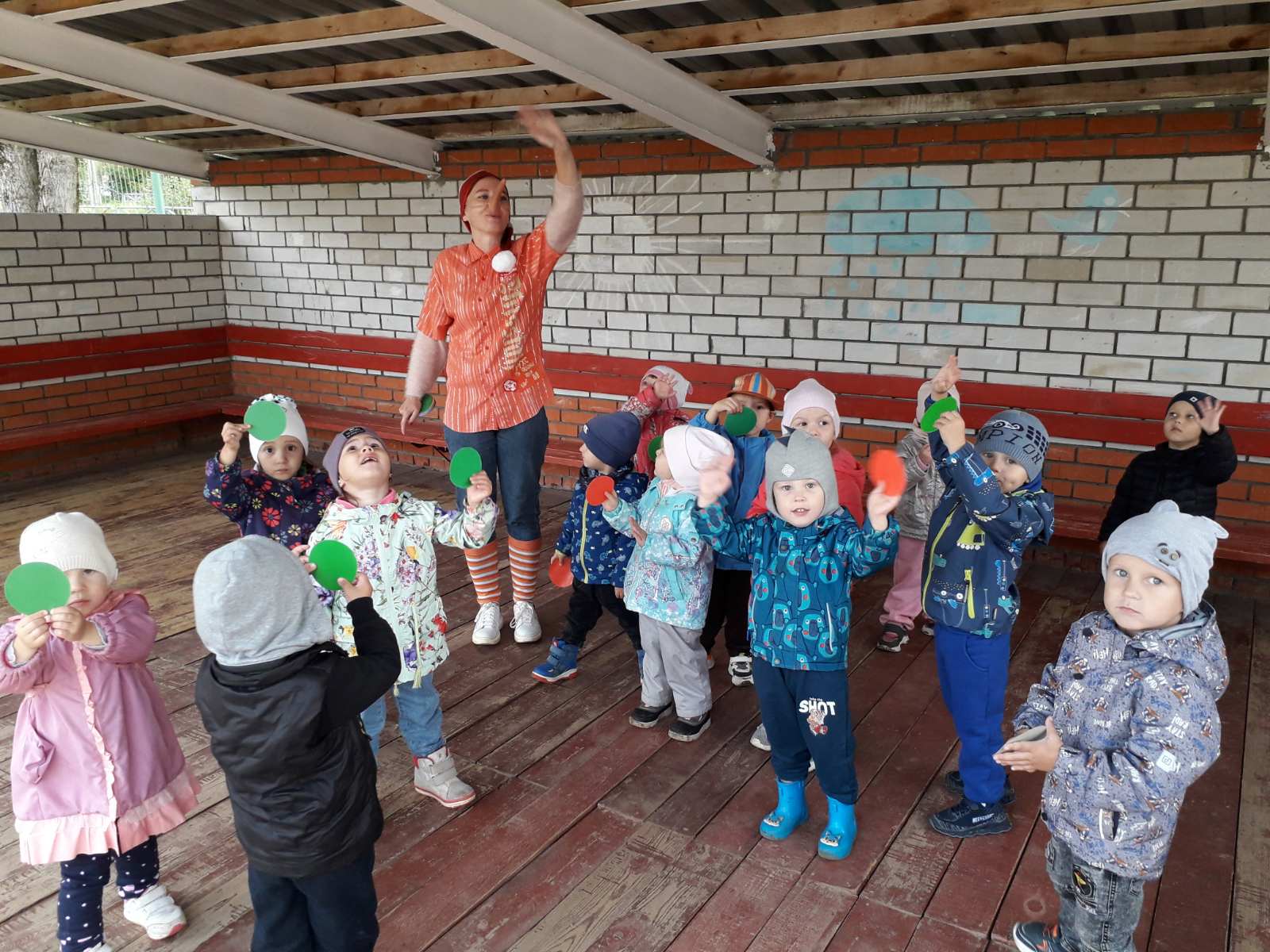 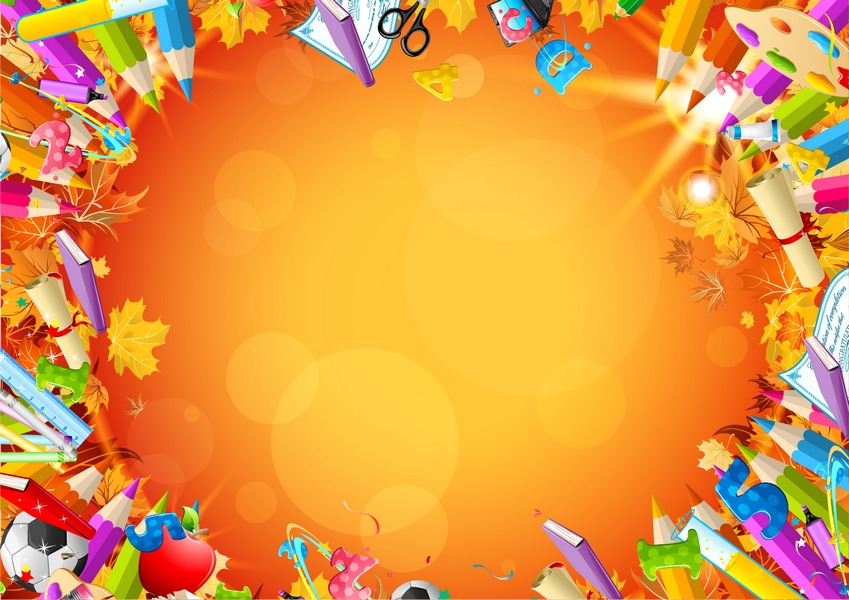 5 станция «Спортивная»
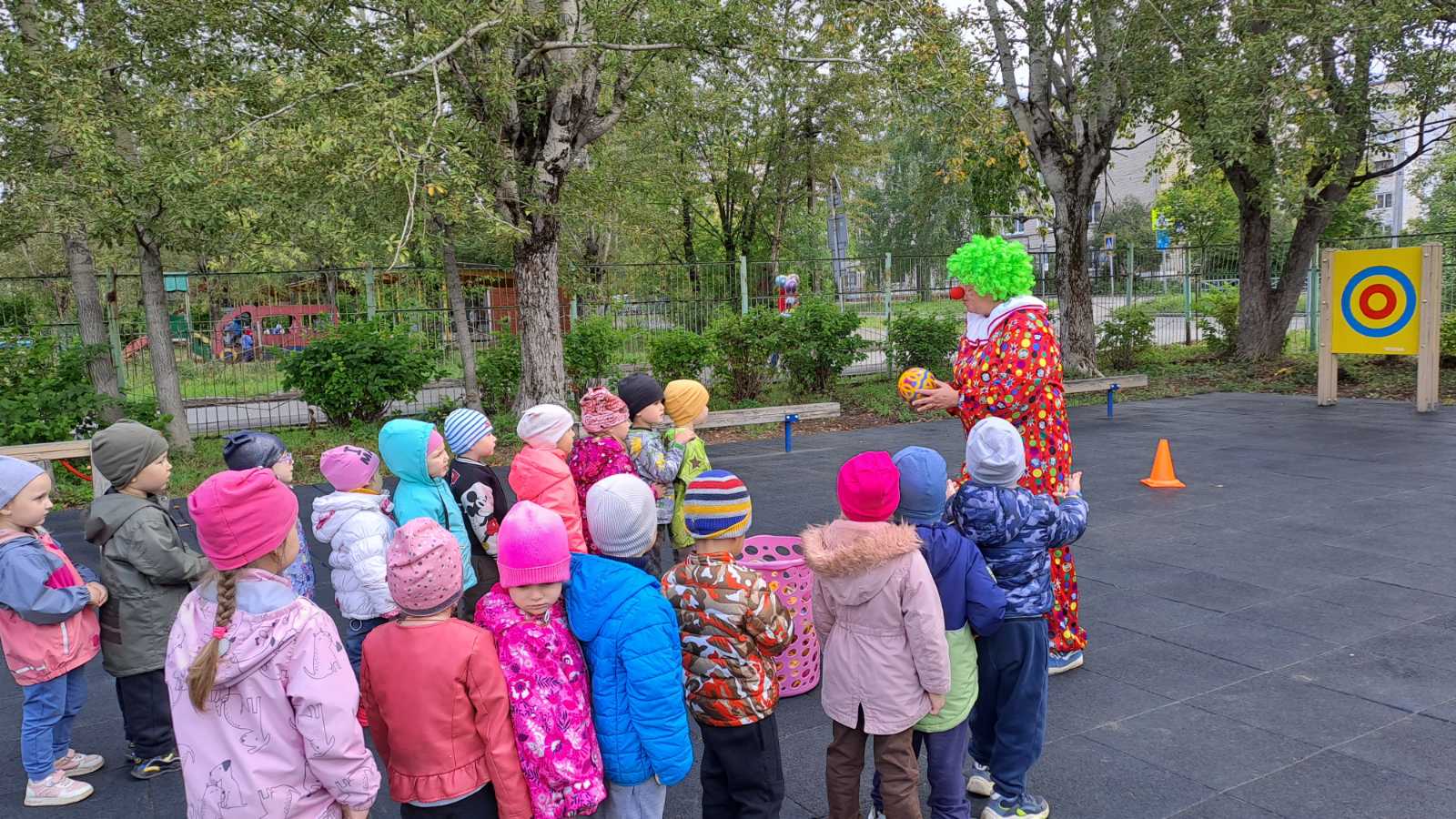 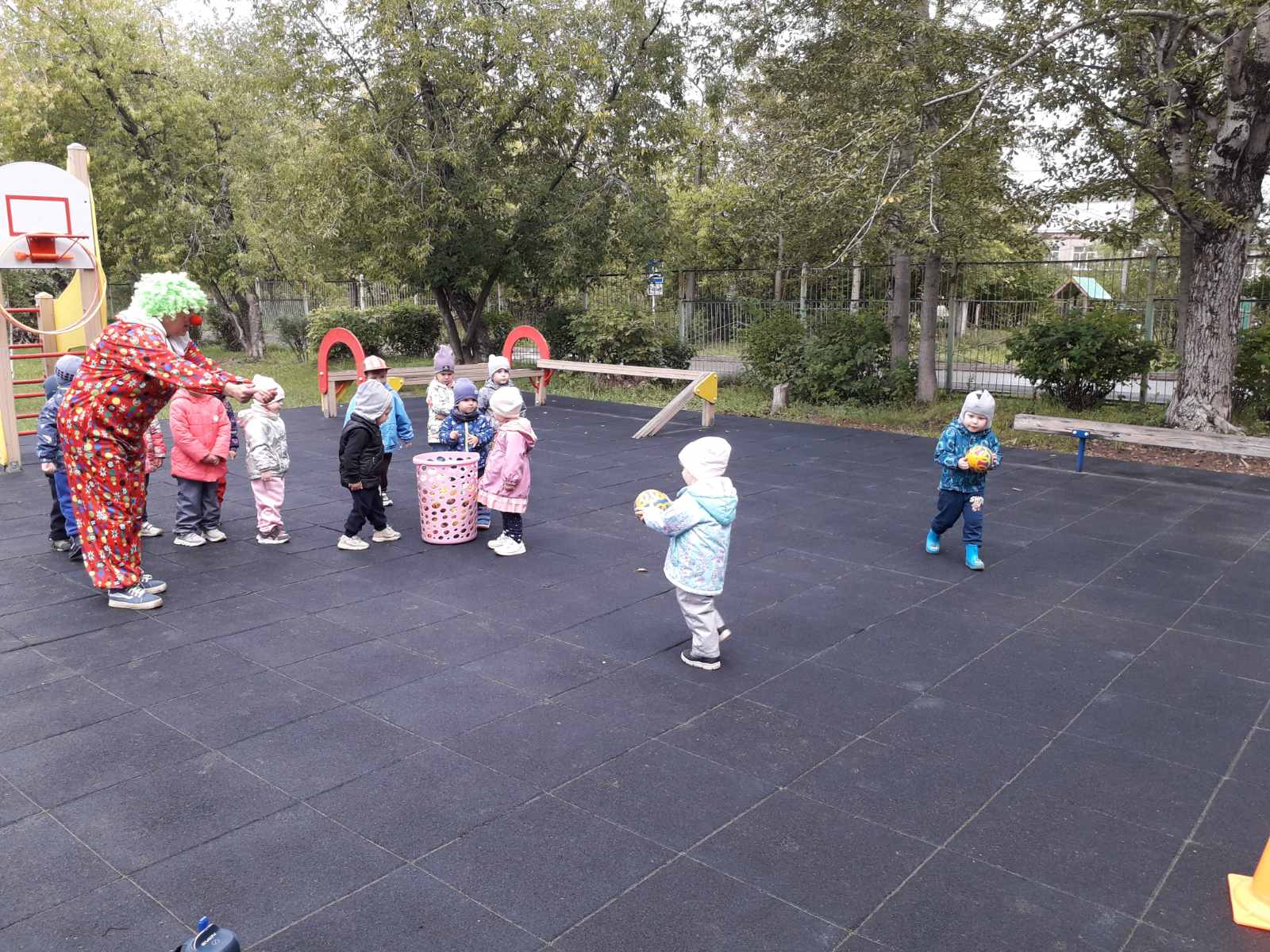 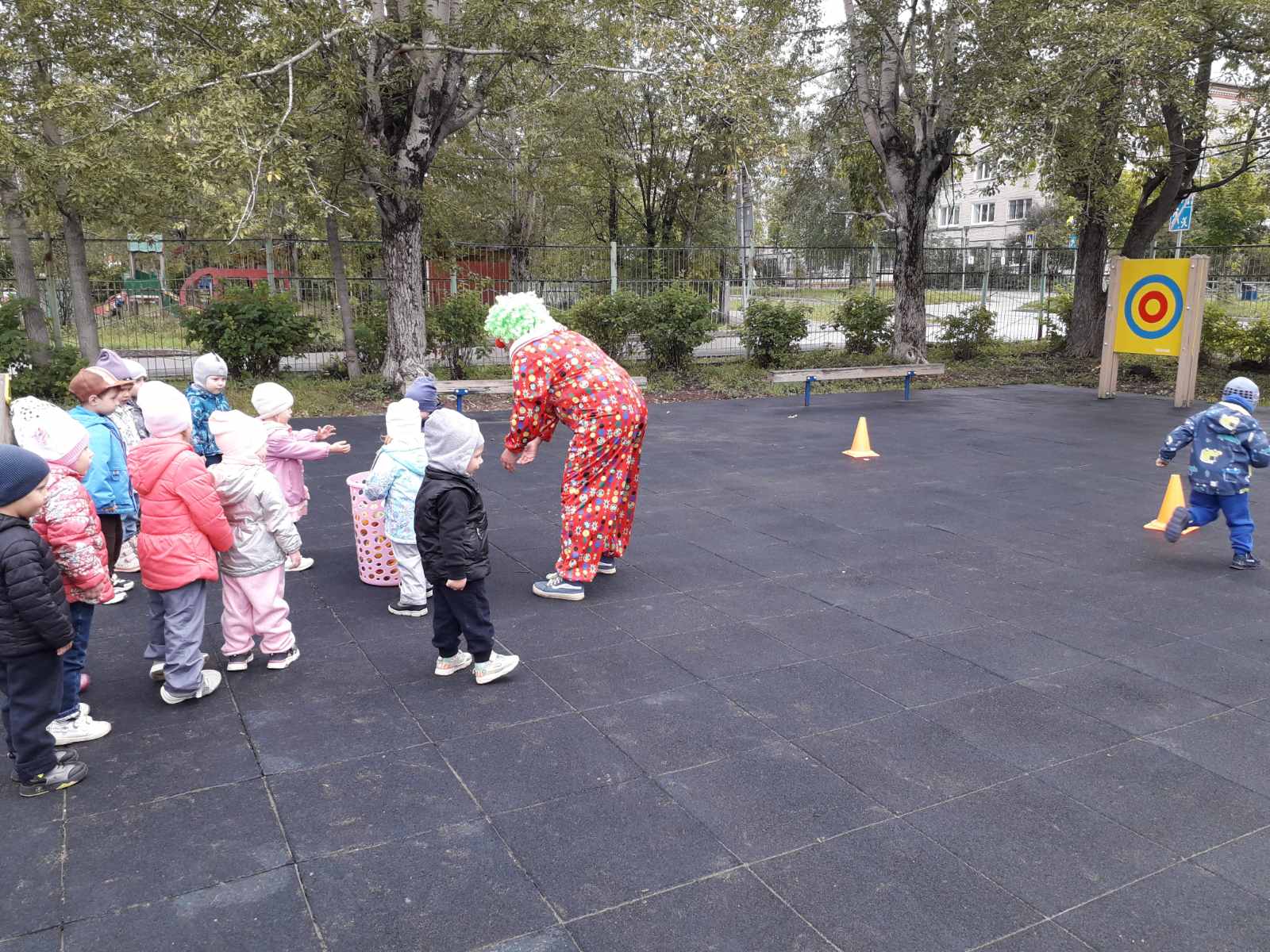 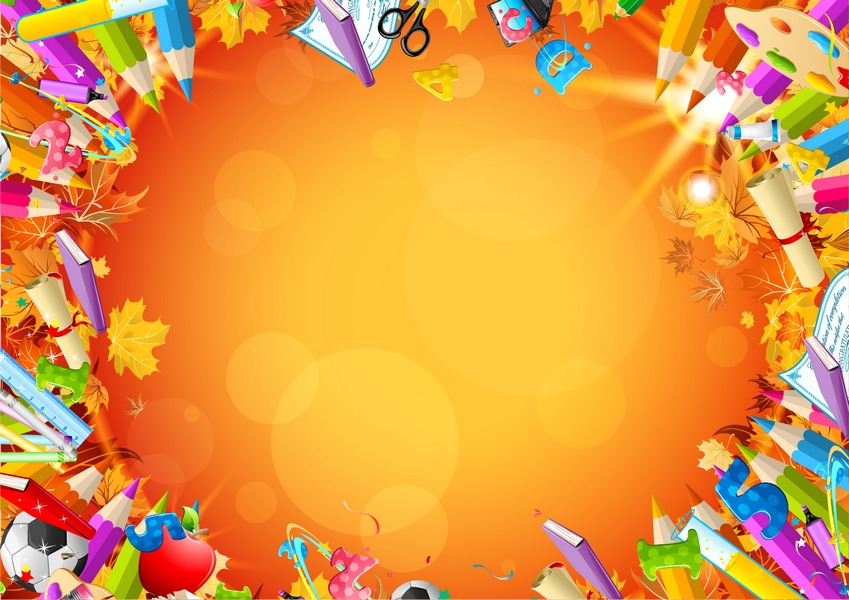 В конце празника Медведь угощает детей конфетами
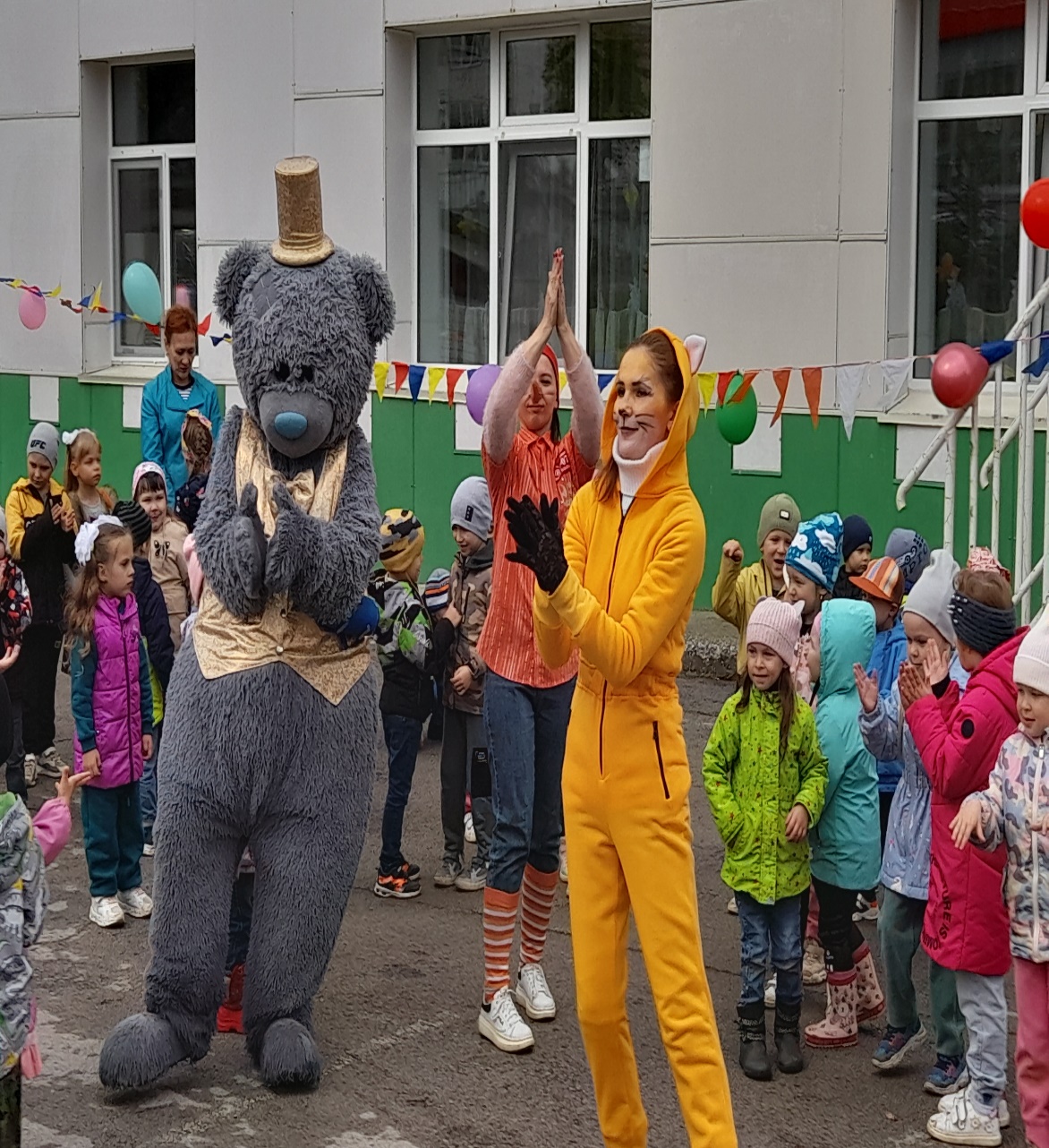 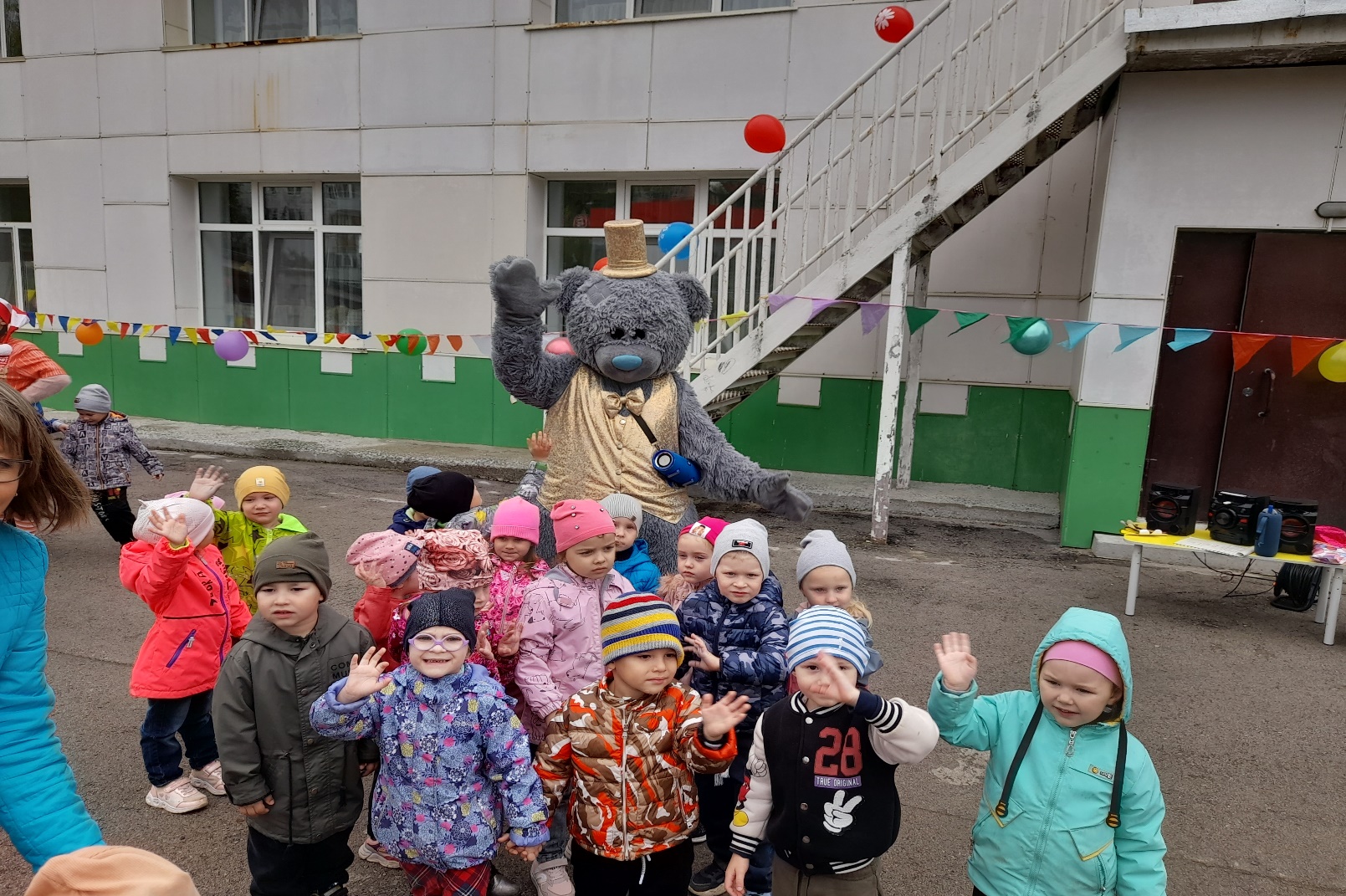 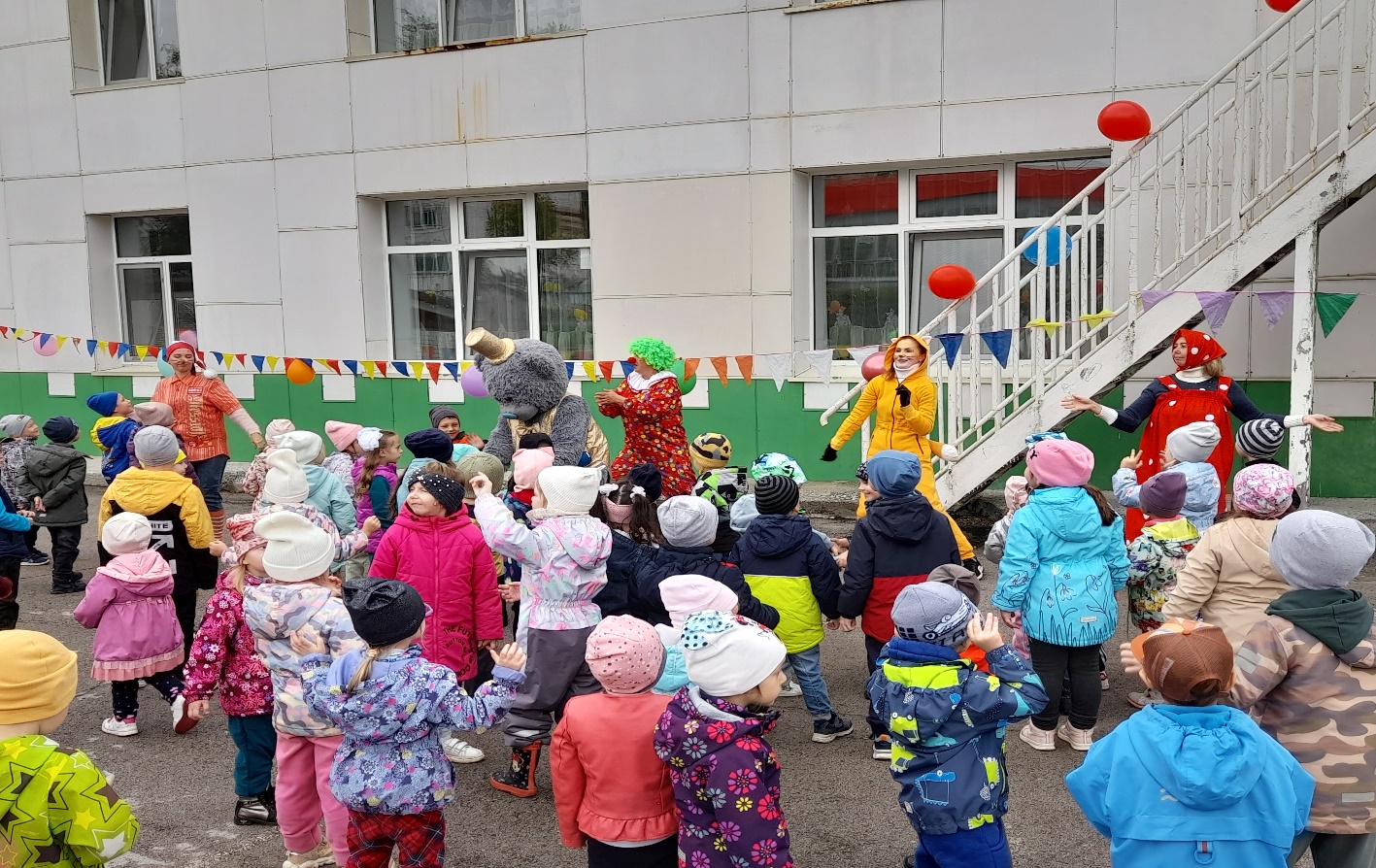